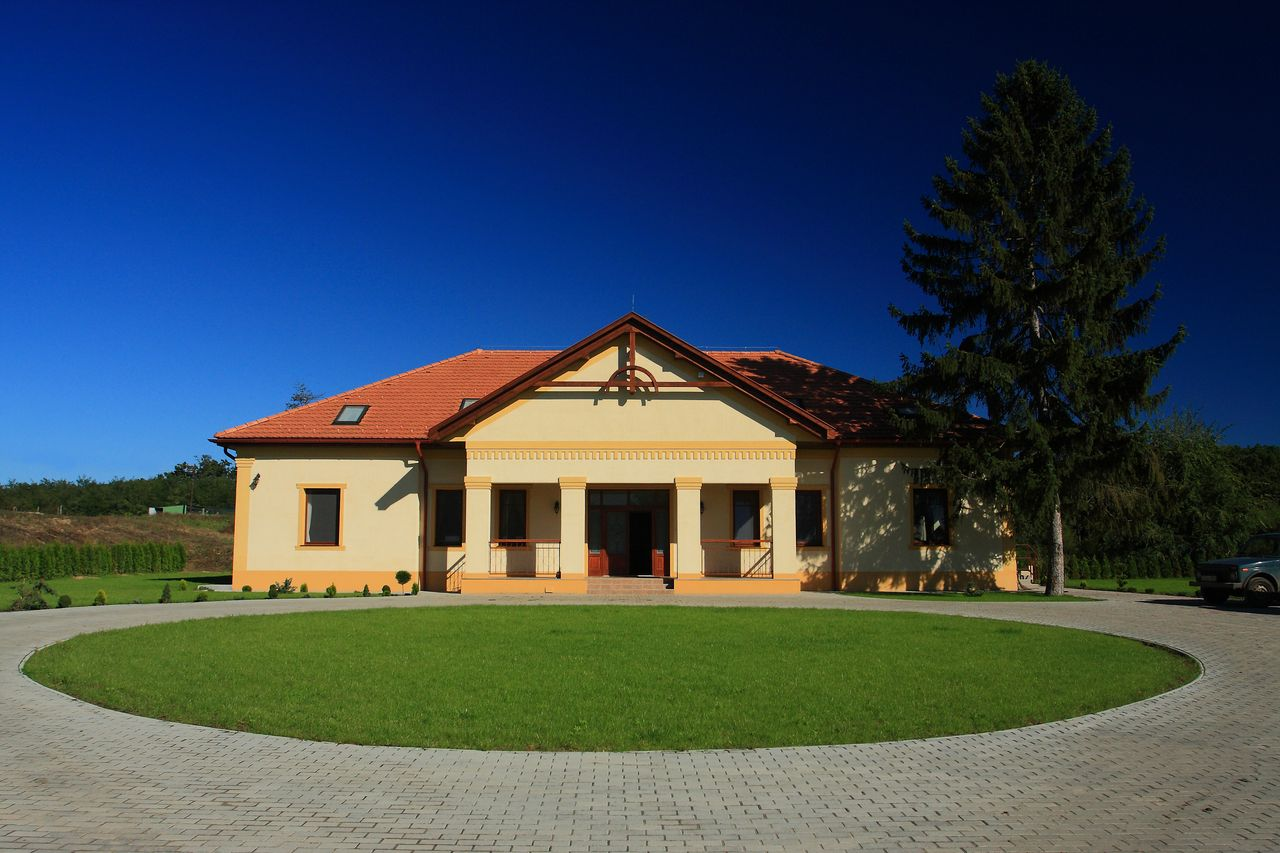 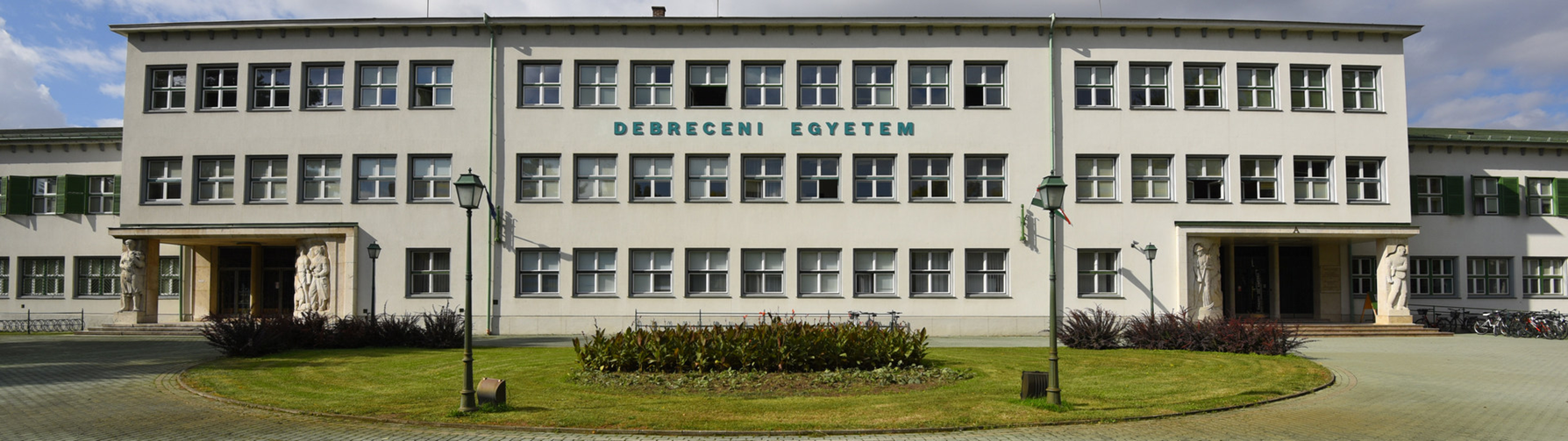 AKÁC (Robinia pseudoacacia L.) MESTERSÉGES ERDŐFELÚJÍTÁS VIZSGÁLATA HATÁRTERMŐHELYEN A DÉL-NYÍRSÉGBEN
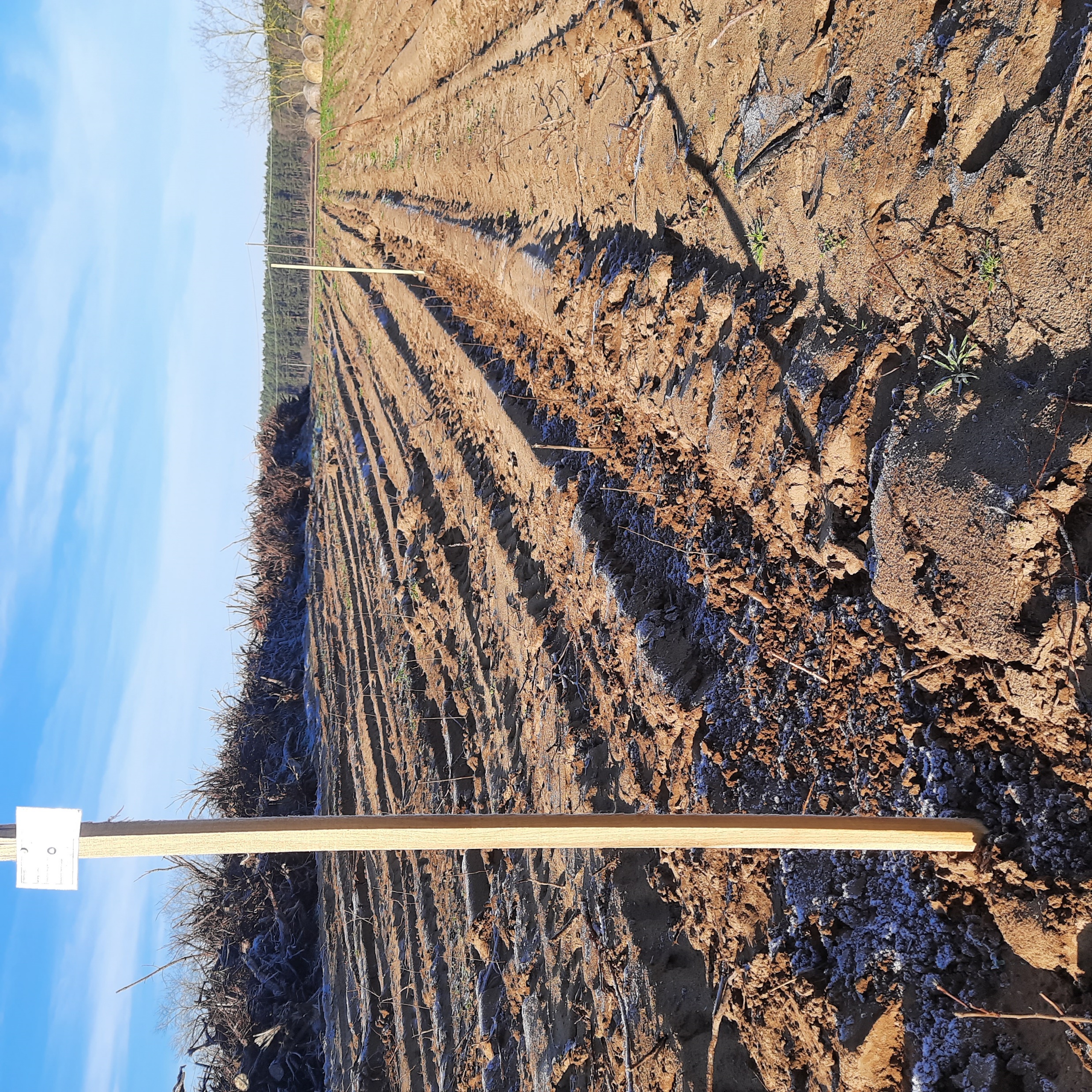 Készítette: Kocsis István Attila
Nyírerdő Zrt. Halápi Erdészet, Kerpely Kálmán Doktori Iskola – DE MÉK Agrokémiai és Talajtani Intézet
Társszerzők: Kincses Sándorné, László Zoltán , Sándor Zsolt, Tállai Magdolna
e-mail: kocsis.istvanattila@agr.unideb.hu
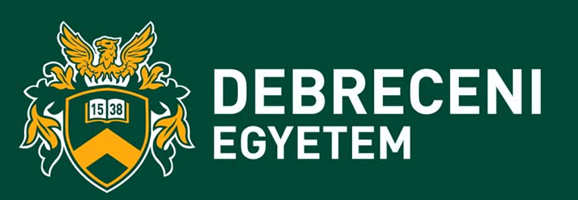 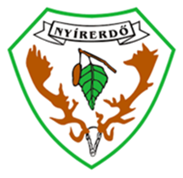 Témafelvetés
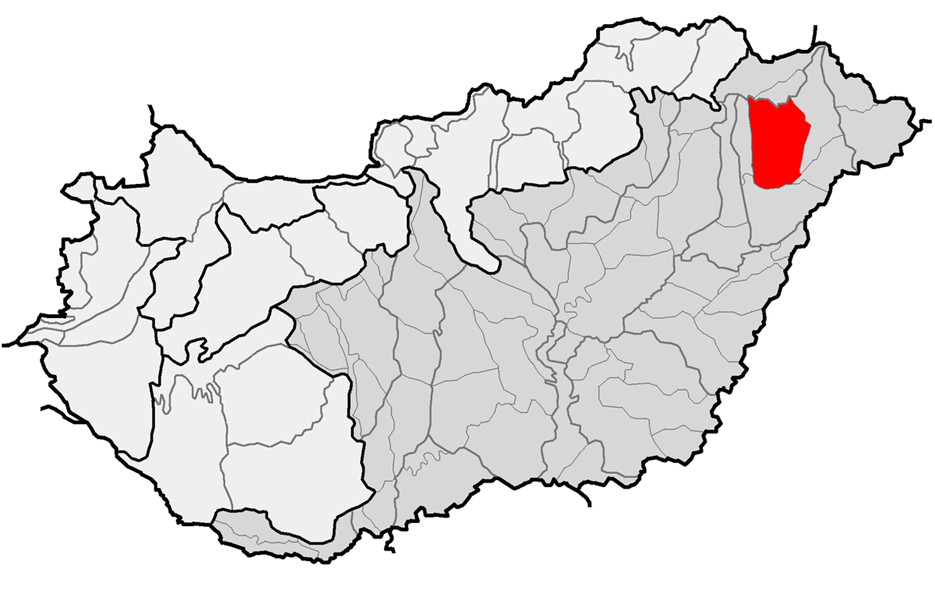 Kép, A  Nyírség elhelyezkedése az Alföldön
Forrás: internet
Az erdőfelújítások sikeres elvégzése a Nyírségben, Magyarország második legnagyobb homokhátságán nehezedő kihívást jelent napjainkban.
Különösen a Dél-Nyírség kistáj érintett (Debrecen, Hajdúhadház, Hajdúsámson, Nyíradony, Nyírlugos, Vámospércs).
A térségben jellemzőek a humuszos homok (1 % körüli humusztartalommal a legfelső 20-30 cm mélységű rétegben) talajok, melyek víz- és tápanyag-ellátottsága kedvezőtlen.
A talajelőkészítés szerepe a végvágást követően jelentős hatással van a talajállapotra:
Tuskókiemelés
Deponálás 
A műveletek során a szervesanyagban leggazdagabb réteg (felső 5-10 cm) is eltávolításra kerül a területről a  megelőző méréseink alapján.
A szervesanyag veszteség rendkívül kedvezőtlen az erdőfelújítások fejlődése szempontjából.
A klimatikus viszonyok megváltozása (elmúlt 30 évben 2°C-os évi középhőmérséklet emelkedés Debrecen-Bánk térségében, csapadék eloszlásának és intenzitásának szélsőséges megjelenései).
Klimatikus körülmények a Dél-Nyírség kistájon
1. ábra 002986 Talajvízkút Bánk évi átlagos vízállásai 1993-2020
2. ábra Napfénytartam éves összegei 1993-2020 Debrecen reptér
Szárazodó és melegedő klimatológiai tendencia figyelhető meg a térségben az elmúlt 30 évben.
Forrás: Tiszántúli Vízügyi Igazgatóság, saját szerkesztés
A talajelőkészítés munkaműveletei
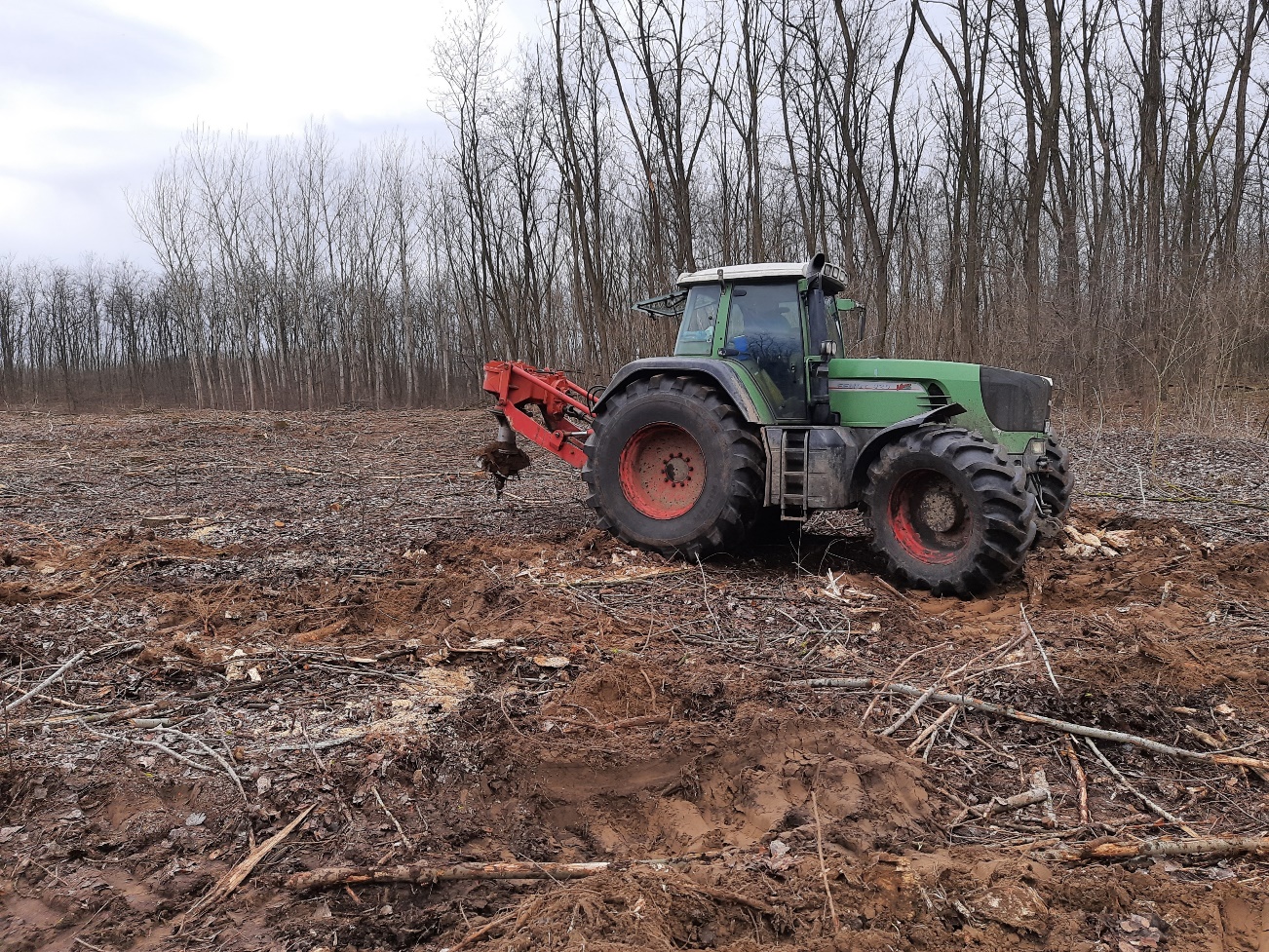 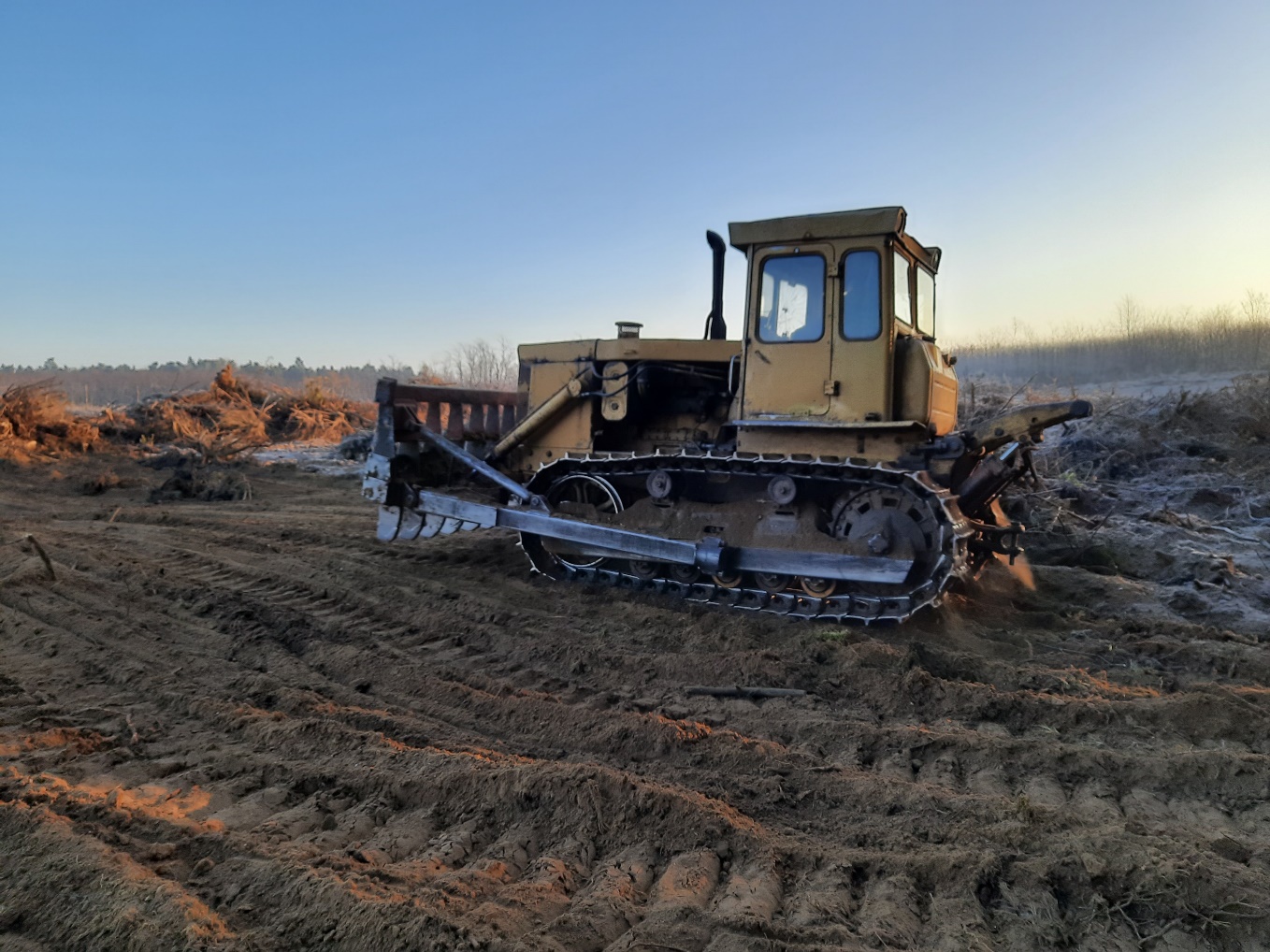 2. Kép
Tuskófúrás (részleges talajelőkészítés)
Fotó: Kocsis István Attila, 2021
4. Kép
Letolás, deponálás
Fotó: Kocsis István Attila, 2021
3. Kép
Tuskókiemelés (teljes talajelőkészítés)
Fotó: Kocsis István Attila, 2021
Előzmények
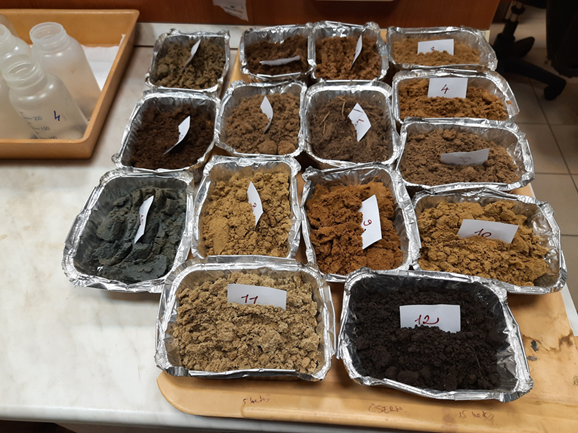 Talajkémiai vizsgálatok:
Kémhatás: pH(H2O); pH(KCl) (Filep, 1995)
A humusztartalom meghatározása a Székely-féle kolorimetriás 
módszerrel történt (MSZ-08 0210-77). A mérés Philips PU8620 UV spektrofotométerrel történt.
A humuszminőséget a Hargitai-féle két oldószeres eljárással végeztem el: a kapott értékekből a stabilitási koefficiens (K) került meghatározásra.
5. Kép, Talajminták Hosszúpályiból és Debrecenből
Fotók: Kocsis István Attila, 2022
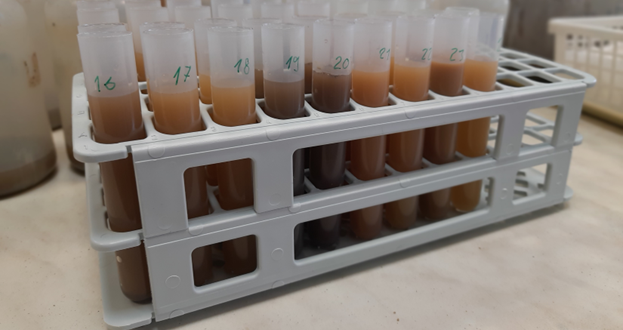 6. Kép, Talajoldat készítése humuszvizsgálathoz, 2022
Előzmények
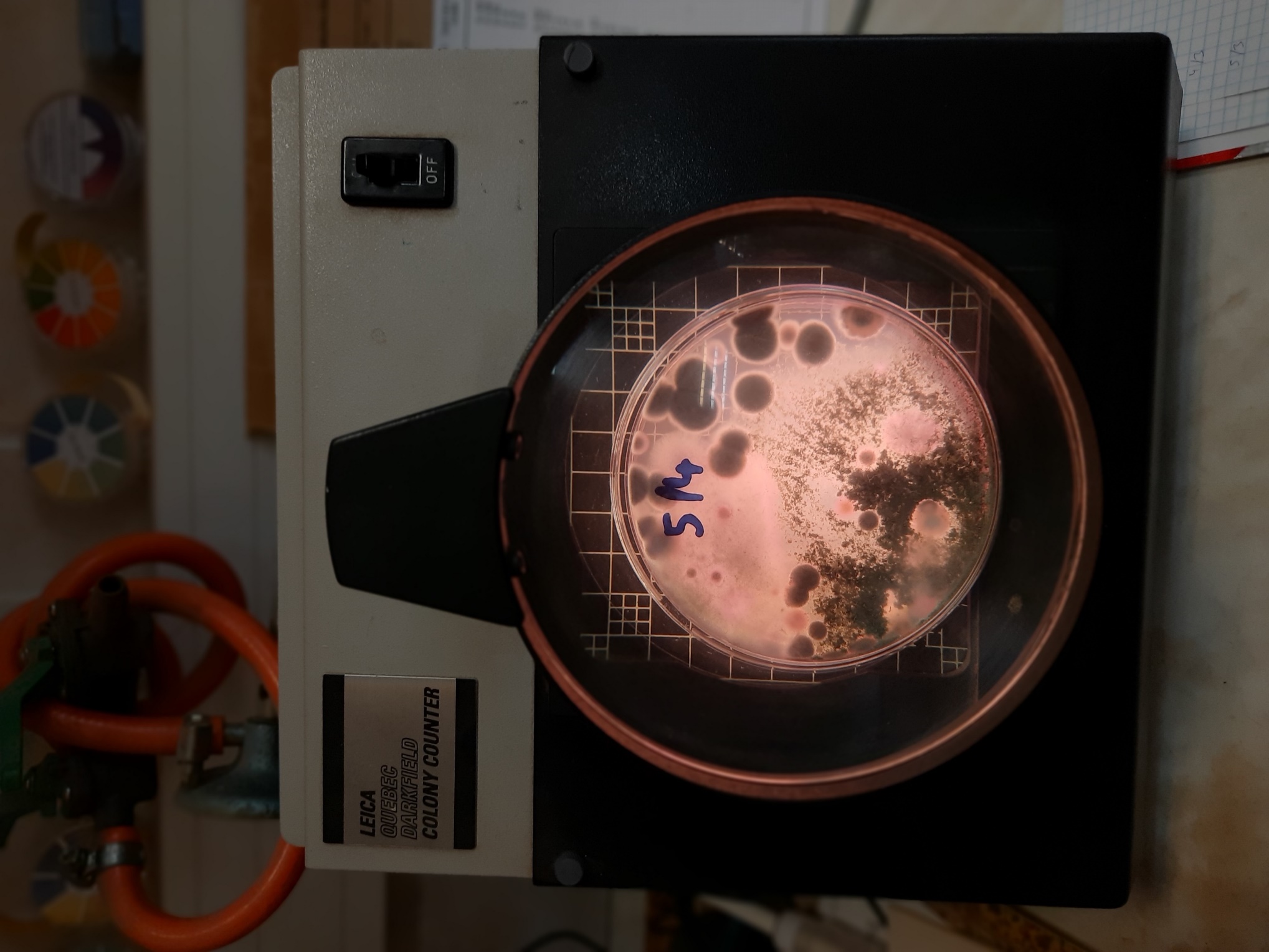 Talajmikrobiológiai vizsgálatok
Mikroszkopikus gomba és összes csíraszám meghatározása lemezöntéssel (Szegi, 1998).

Statisztikai feldolgozás módja
Az eredmények feldolgozása Microsoft Excel és IBM SPSS programok használatával történt.
7. Kép, Mikrobiológiai vizsgálatok a DE MÉK Agrokémiai és Talajtani Intézet Talajbiológiai Laboratóriumában, 2022
Előzmények
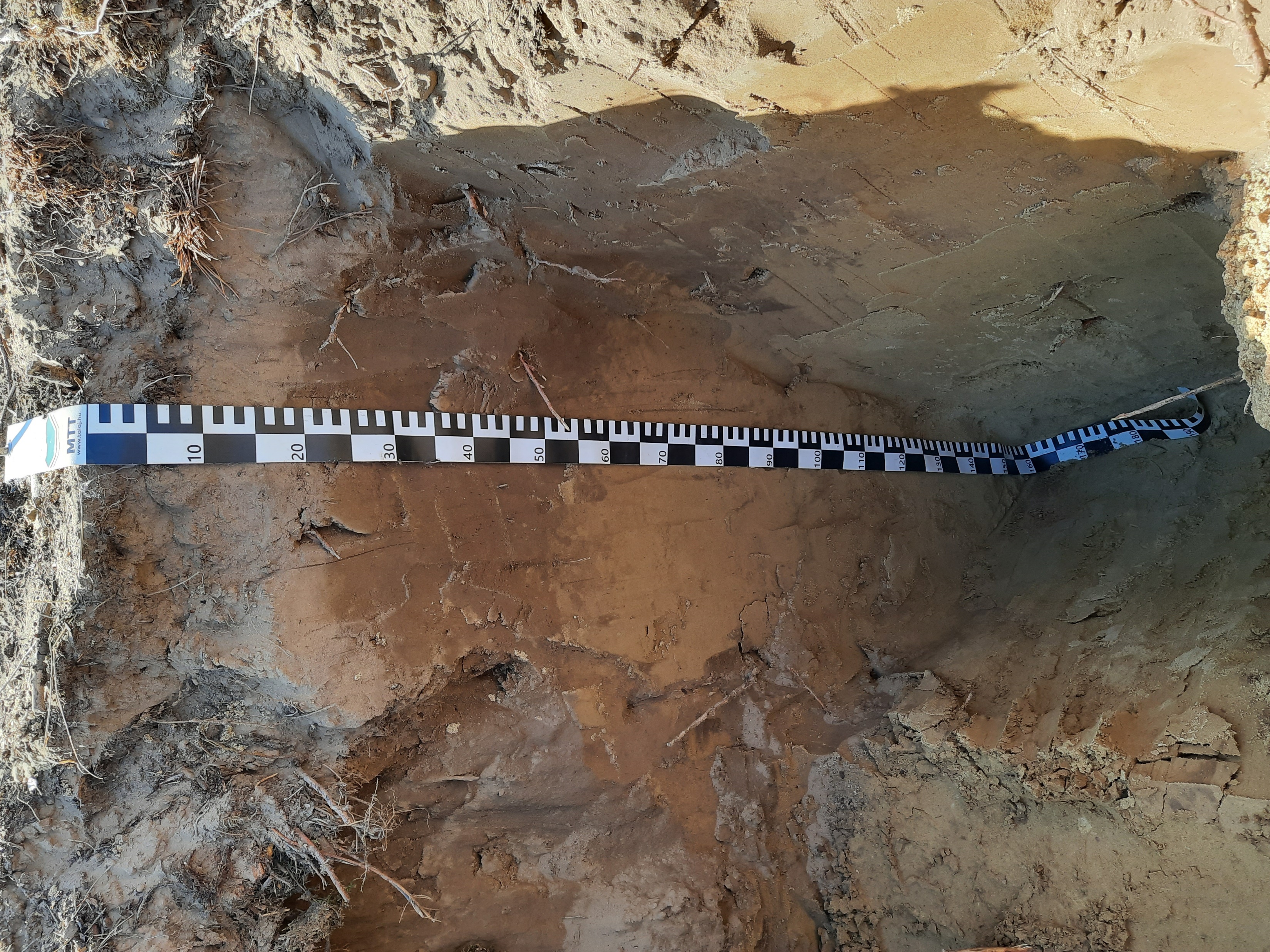 8. Kép
				Debrecen 369/A
				Talajszelvény feltárás. 					Fotó: Kocsis István Attila, 2022



A talajfelszín közelében felhalmozódott tűlevél és egyéb szervesanyag jól felismerhető, szerkezet nélküli, gyenge humuszminőségű homoktalaj, erősen savanyú kémhatással
A mélyszántás eszközei és folyamata
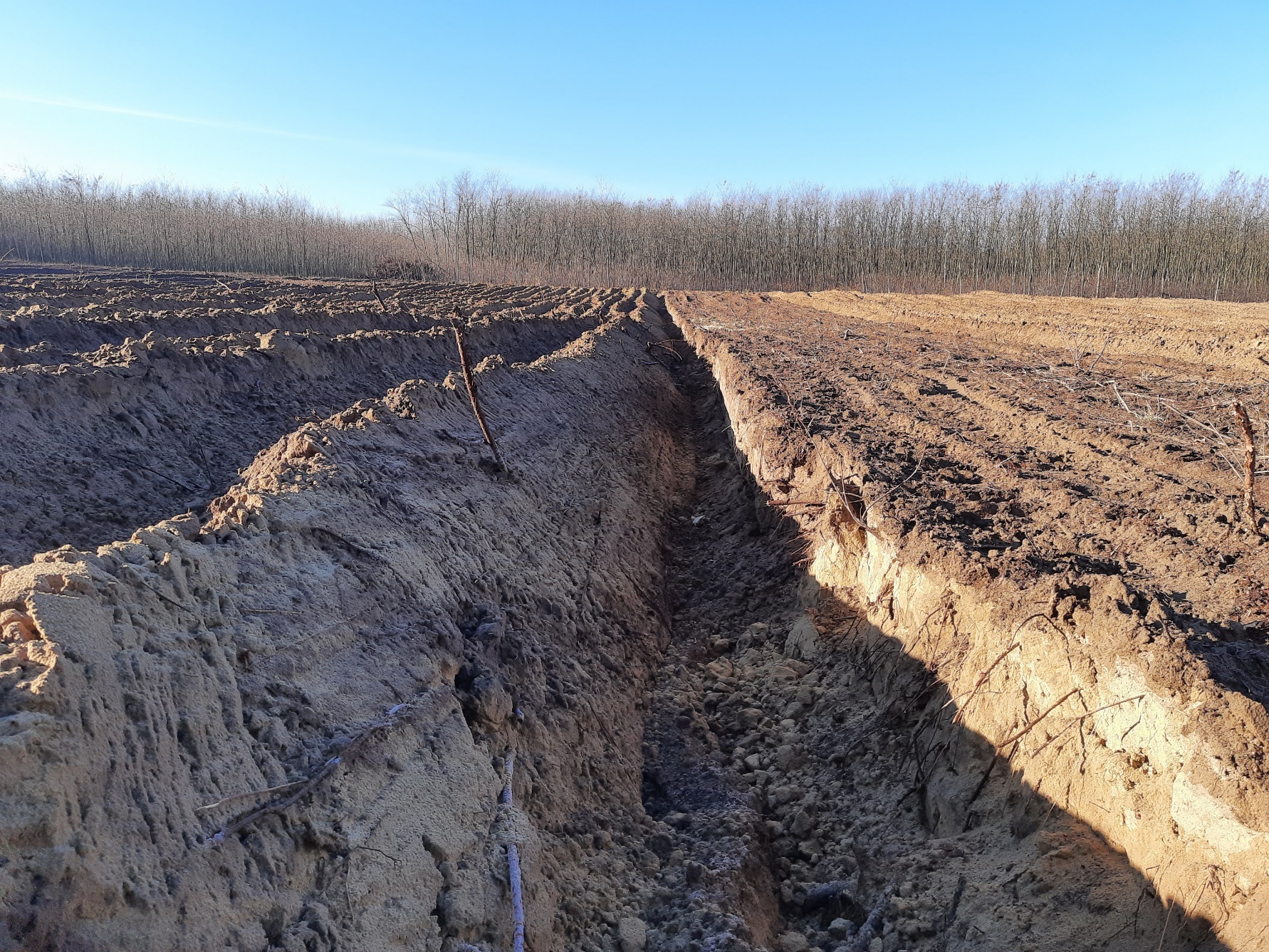 9. Kép, Lánctalpas traktor rigol-ekével,
Fotó: Kocsis István Attila, 2022
10. Kép
70 cm mély szántás
Fotó: Kocsis István Attila, 2022
Célkitűzés
Talajjavítási eljárás meghatározása, amely hozzájárul a szárazodó nyírségi homokhátság erdőfelújításainak elvégzésének a sikerességéhez.

 A talajtermékenység fenntartása  az erdővé válás kezdeti, kritikus időszakában.

 A kezelés gyakorlati alkalmazhatósága (gazdasági, technológiai és természetvédelmi szempontoknak is megfeleljen, alkalmazkodjon az erdőgazdálkodási gyakorlathoz).
Kísérleti kezelések létrehozása
Debrecen 369/A erdőrészletben szabadföldi kisparcellás kísérlet beállítása
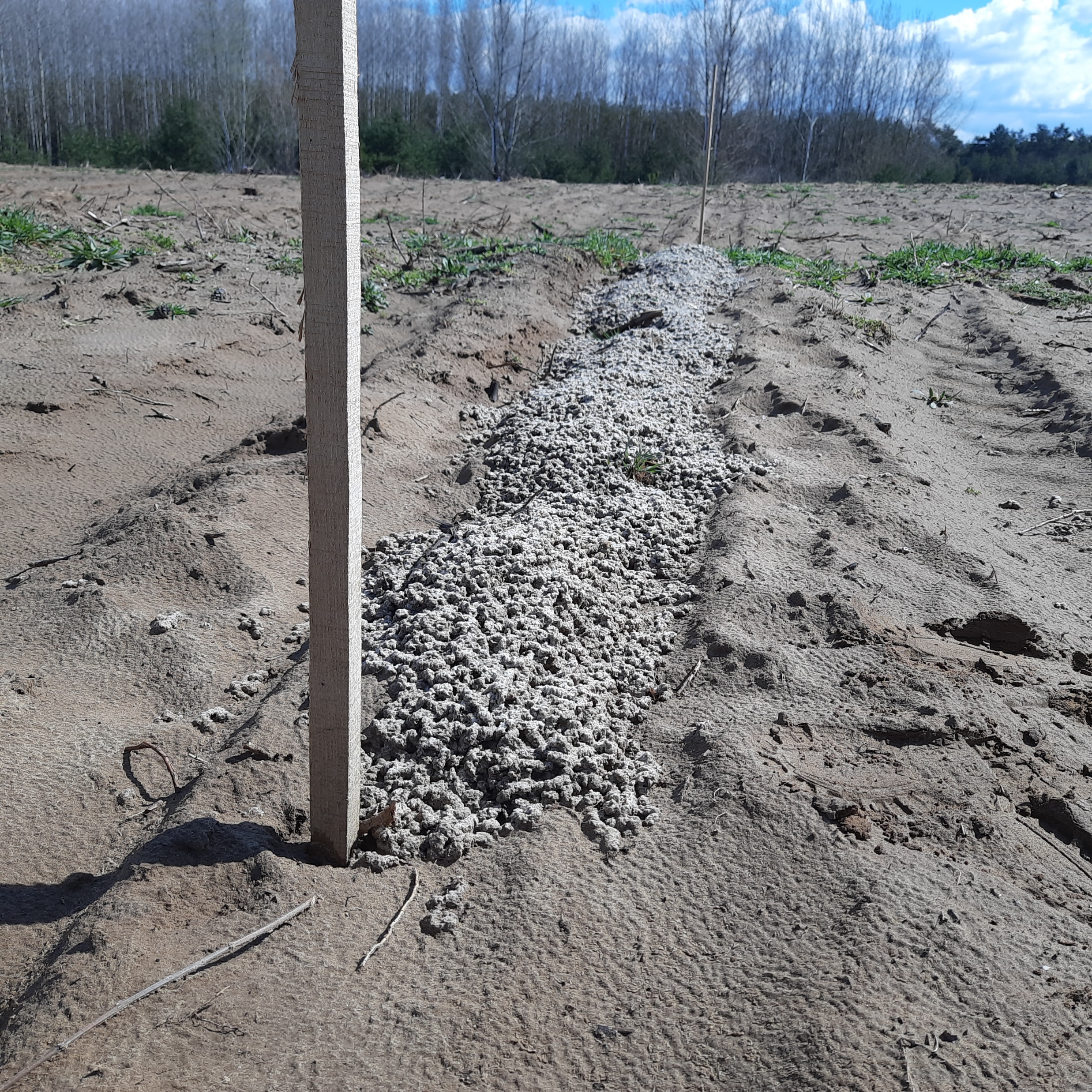 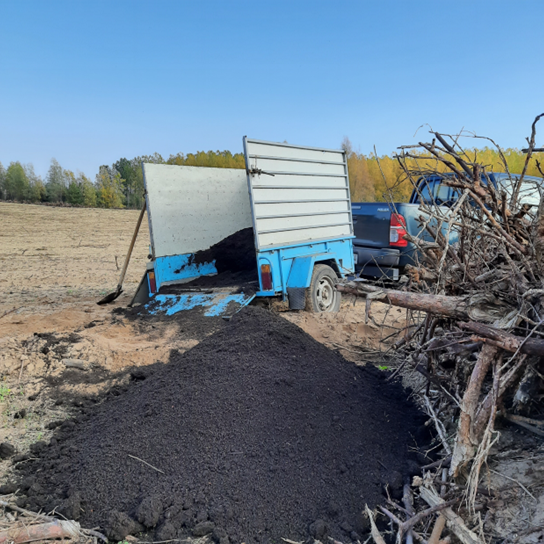 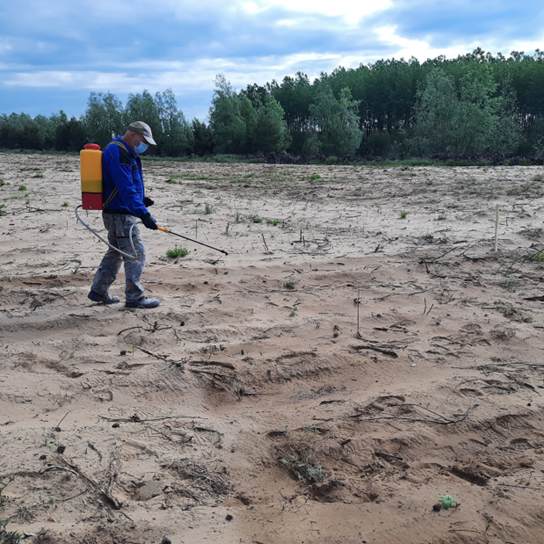 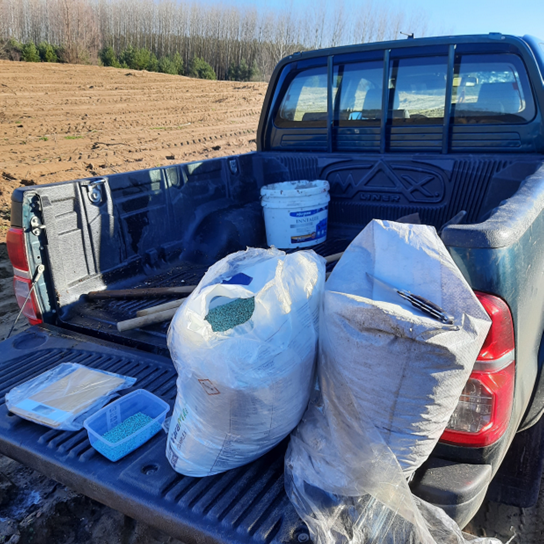 12. Kép, AZORHIZ talaj-baktériumtrágya kijuttatása, 2023
14. Kép, Gyapjú pellet, 2023
11. Kép, Biomass Super AKSD komposzt kijuttatása, 2023
13. Kép, YaraMila COMPLEX és HUMINFORCE kijuttatása, 2023
Szabadföldi kisparcellás (Db 369/A) kísérlet
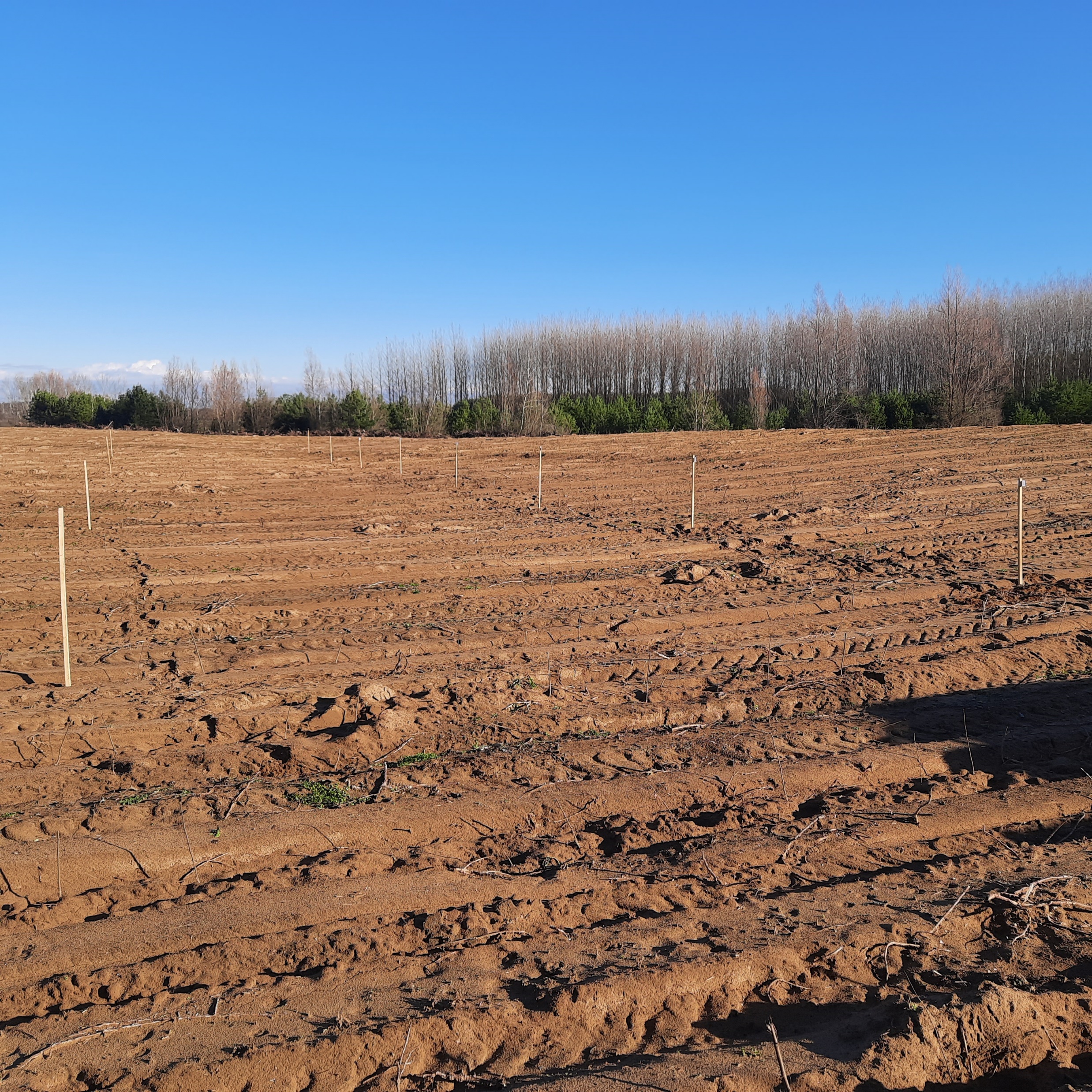 Kezelésenként 10,0 m ültetőpászta 0,5 m szélességben, sortáv: 2,7 m, tőtáv: 0,5 m, ismétlések száma: 3

Kontroll
				I.		II.
Yaramila complex 			20 g/m2		40g/m2
Huminforce 			200 g/m		400g/m2
Szervestrágya 			2kg/m2 		4 kg/m2
Szennyvíziszap-komposzt 		2kg/m2		4 kg/m2
Gyapjú pellet 			2,5 kg/m2
Azorhiz 				20ml/m2 

Összesen 11 talajállapot vizsgálata 33 mintasorban (2,7x33x10=891 m2 összterületen, az erdőrészlet teljes területe 3,73 ha).
1. Táblázat, Debrecen 369/A erdőrészlet mintaterület kezelései, 2023
15. Kép, Debrecen 369/A erdőrészlet kísérlete, 2023
A kezelésekhez felhasznált anyagok
YaraMila COMPLEX: N: 12% P2O5: 11% K2O: 18%
	+ MgO: 2.7% SO3: 20% B: 0.015% Fe: 0.2% Mn: 0.02% Zn: 0.02%
HUMINFORCE: huminsav (dudari barnaszén):
Összetétel: Nedvesség : 22%, Szerves anyag : 62%, Ásványi anyag : 16%
Huminsavak (szárazanyagban) : 60%, Makroelemek : N (0,05%), P2O5 (0,2%), K2O (0,3%), Ca (3,0%), Mg (0,5%), S (2,5%), Mikroelemek : min. 0,5%: Fe, Mn, Zn, Cu, B, Mo
Szervestrágya: 3 éves szarvasmarha istállótrágya
Szennyvíziszap-komposzt: Biomass Super AKSD komposzt (Debrecen)
	Szárazanyag tartalom min. 50 m/m%, szerves anyag tartalom min. 30m/m%
	pH (10 %-os vizes szuszpenzióban)=7,5 ± 0,5, Makroelemek min.: N (1,0%) P2O5 (0,5%) K2O (0,5%) Ca (1,2%) Mg (0,5%)
A kezelésekhez felhasznált anyagok
Gyapjú pellet: talajnedvesség megőrzése, lassan bomló tápanyagforrás, elsavanyodott talaj pH-értékének emelése, talaj takaró
AZORHIZ talaj-baktériumtrágya: a növény számára felvehető állapotba hozza a levegő nitrogénjét, elősegíti a talajban lévő nyersfoszfát és kálium felvételét, valamint gondoskodik a talajba került elhalt szerves anyagok lebontásáról.
Azotobacter chroococcum: nitrogénkötő baktérium, amely a növénynek elegendő nitrogént biztosít az egész vegetációs időszakban.
Azospirillum brasilense: nitrogénkötő baktérium, amely 40 °C hőmérsékletet is kibír, így a forró nyári időszakban is ellátja a növényt nitrogénnel.
Bacillus megaterium: foszformobilizáló baktérium, amely élénkíti a cellulózbontó baktériumok szaporodását és a kálium képződését.
Fajspecifikus rhizobium baktériumok: szimbiózisban élnek a pillangós növényekkel, és lehetővé teszik a gümők kialakulását a gyökérzeten.
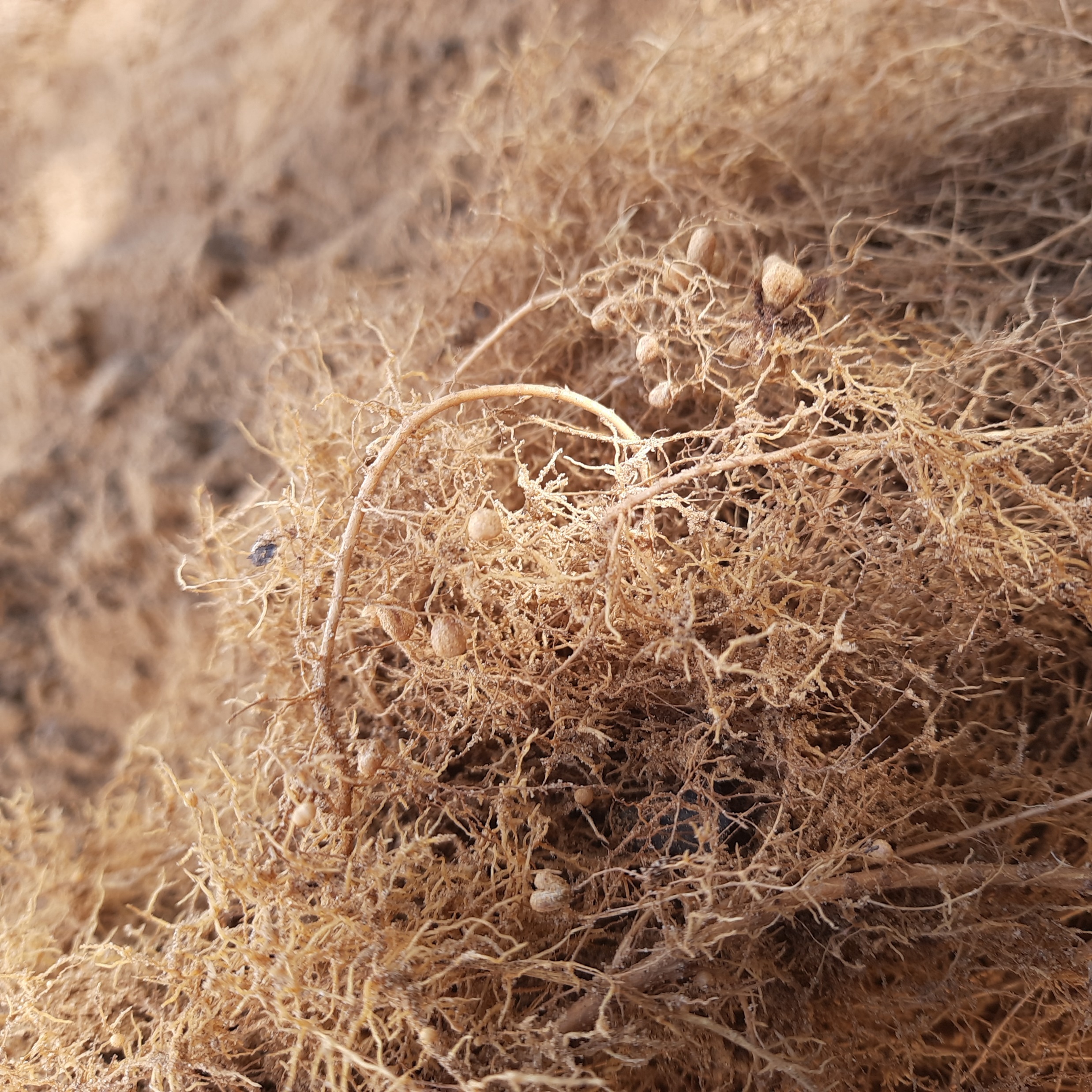 16. Kép, Gyökérgümők akác facsemete  gyökérzetén, Debrecen 369/A, 2023
Fotó: Kocsis István Attila
Anyag és módszer
17. Kép, Kisparcellás kísérlet talajmintái, Debrecen 369/A
Fotók: Kocsis István Attila, 2023
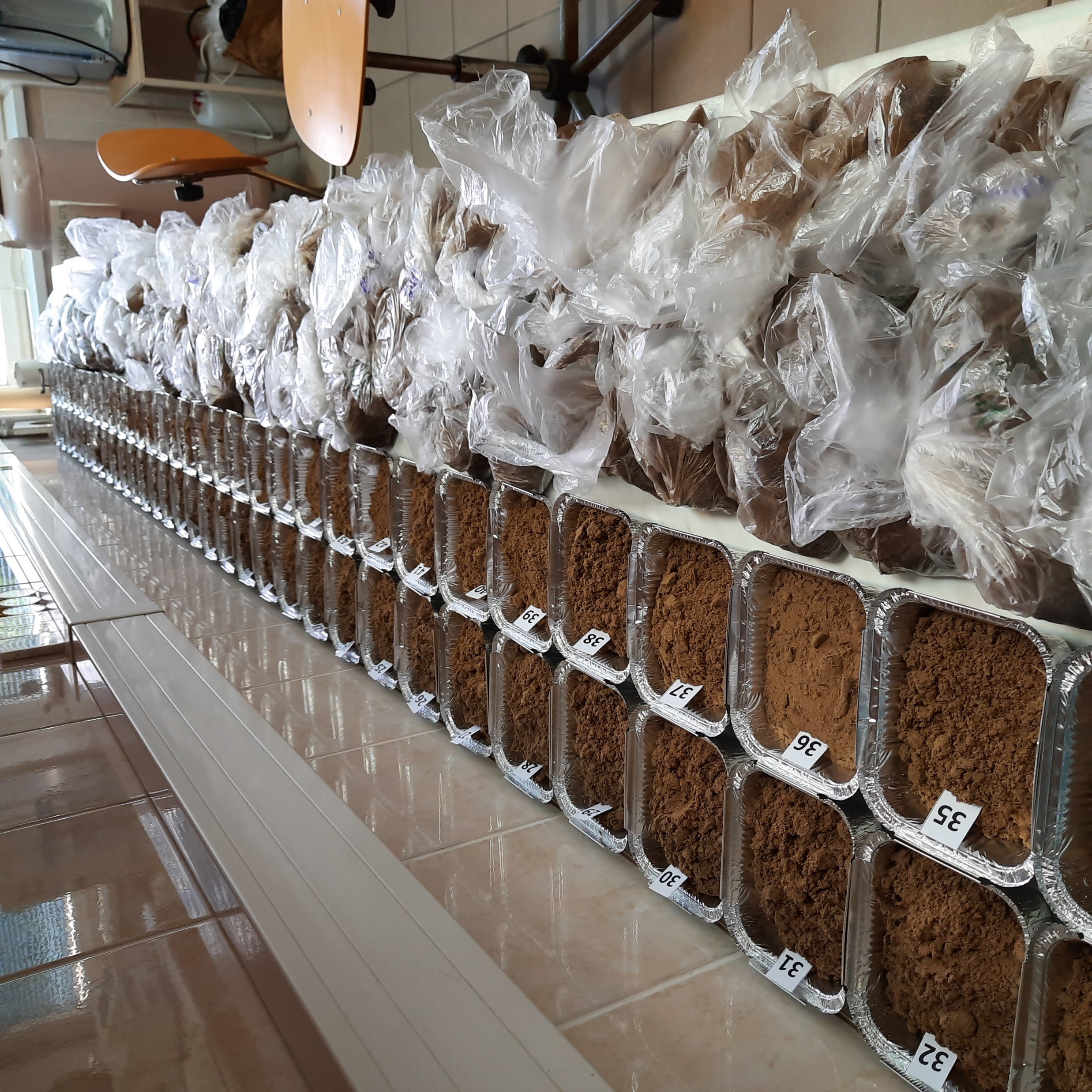 Talajvizsgálatok:
Kémhatás: pH(H2O); pH(KCl) (Filep, 1995)
A humusztartalom meghatározása a Székely-féle kolorimetriás módszerrel történt (MSZ-08 0210-77). A mérés Philips PU8620 UV spektrofotométerrel történt.
Ammónium-laktát (AL) oldható foszfor- és káliumtartalom mérése (MSZ 20135:1999)
Statisztikai feldolgozás módja
Az eredmények feldolgozása Microsoft Excel és IBM SPSS programok használatával történt.
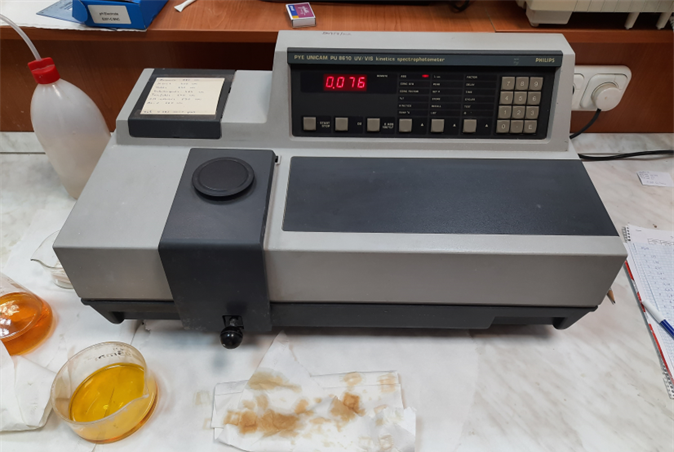 18. Kép, Philips PU8620 UV spektrofotométer a humusztartalom meghatározásához, 2023
Eredmények
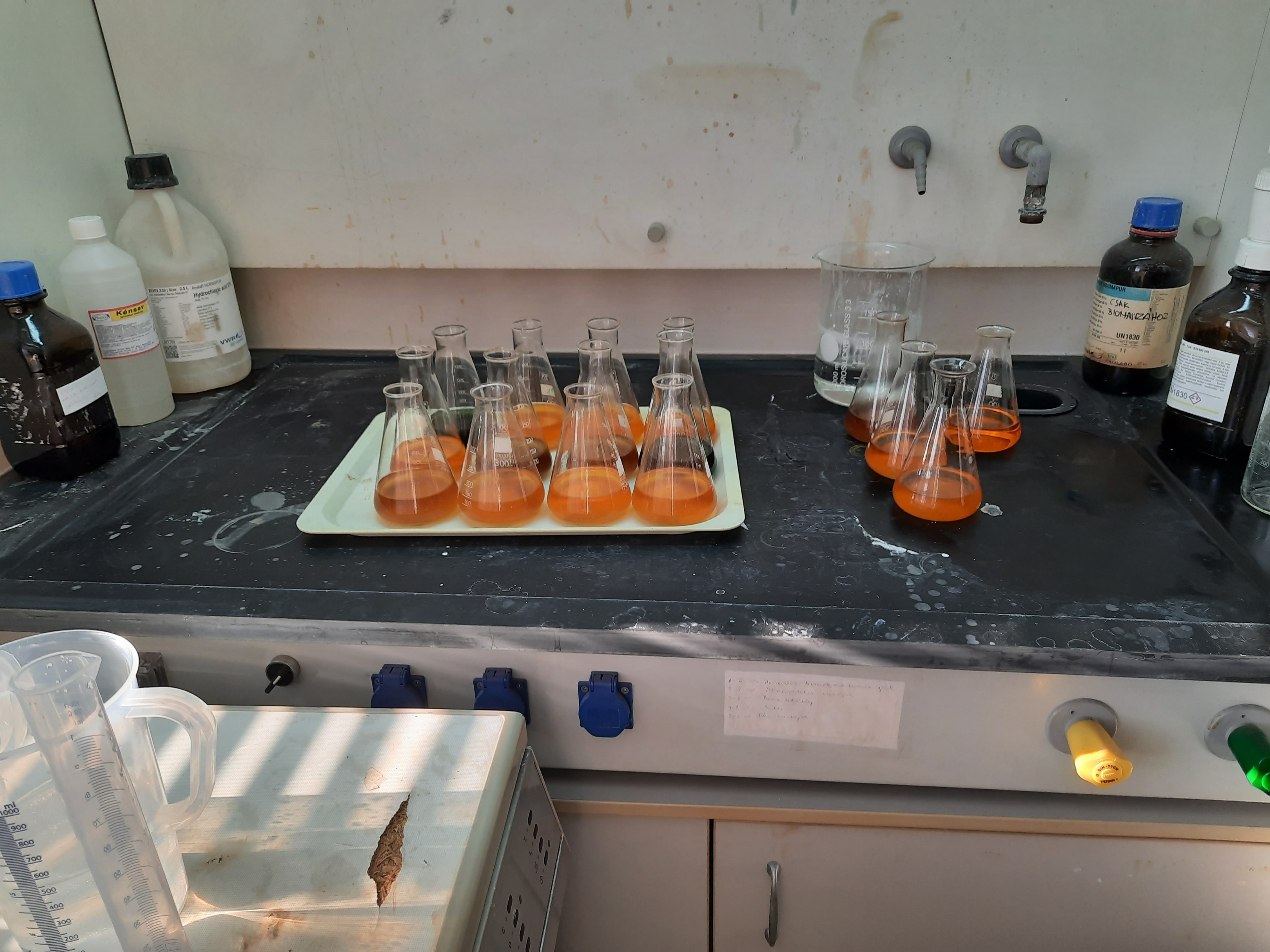 19. Kép, A talaj szervesanyag tartalmának (HU%) változásai a kezelések hatására.
3. ábra Debrecen 369/A erdőrészlet mintaterület humusztartalom vizsgálati eredményei 2023 augusztus hónapban
Eredmények
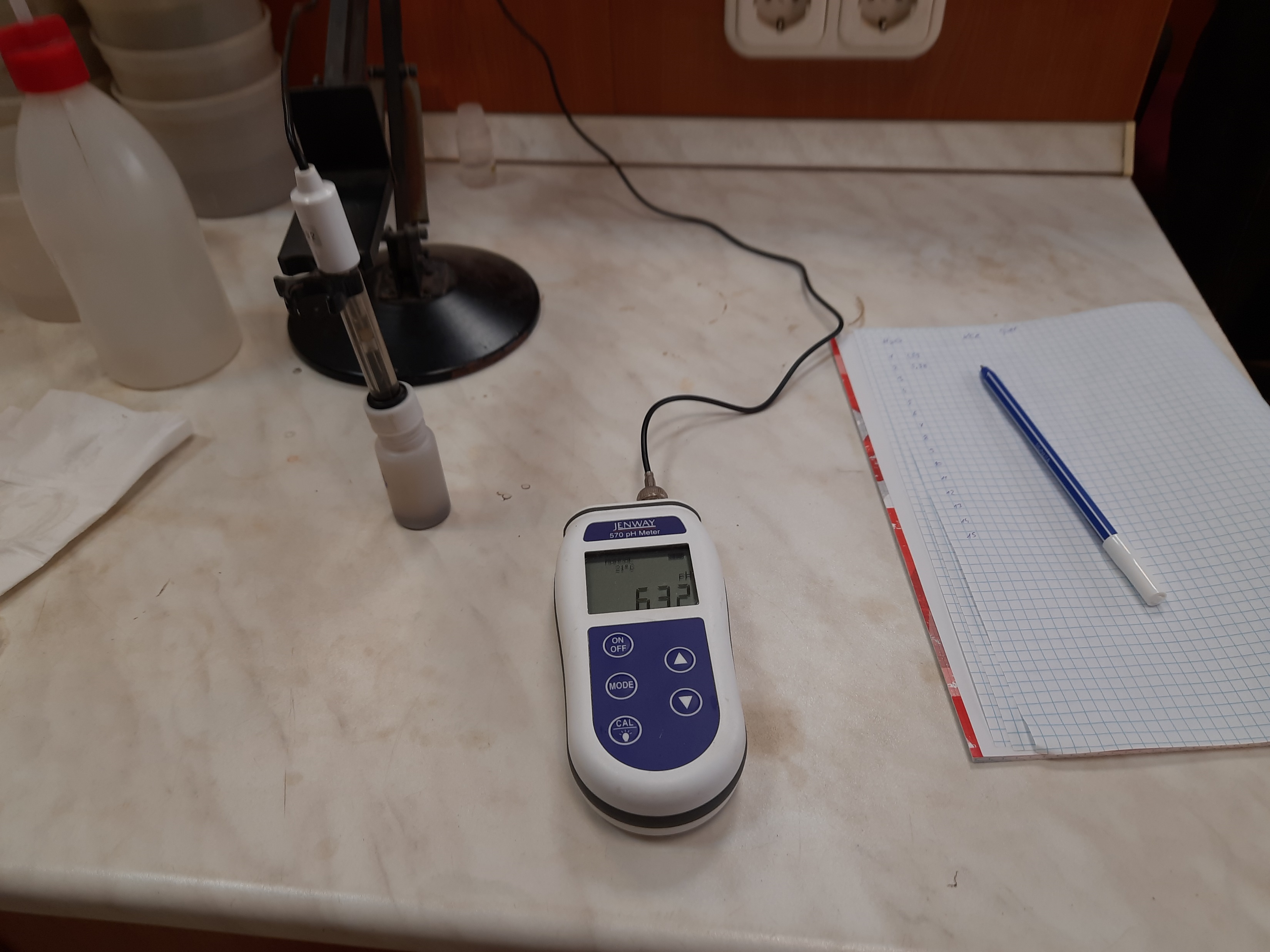 20. Kép, Talajoldat kémhatásváltozás mérése (JENWAY 570 pH Meter) a kezelések hatására (Db 369/A)
4. ábra Debrecen 369/A erdőrészlet mintaterület kémhatás vizsgálati eredményei 2023 augusztus hónapban
Eredmények
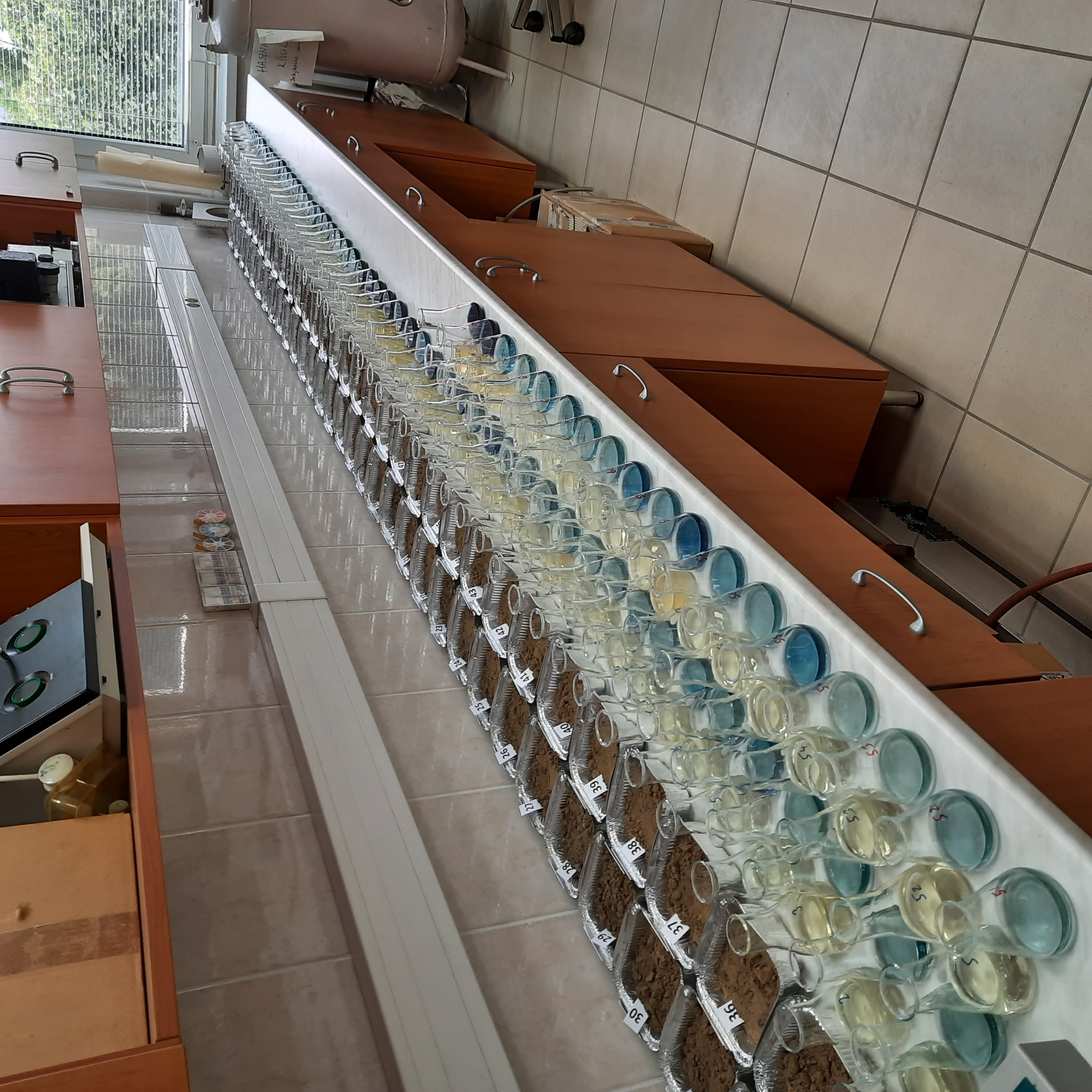 21. Kép, Ammónium-laktát-ecetsav (AL) oldható oxidatív kálium és foszfortartalom laboratóriumi mérése.
5. ábra Debrecen 369/A erdőrészlet mintaterület felvehető kálium és foszfor vizsgálati eredményei 2023 augusztus hónapban
Eredmények
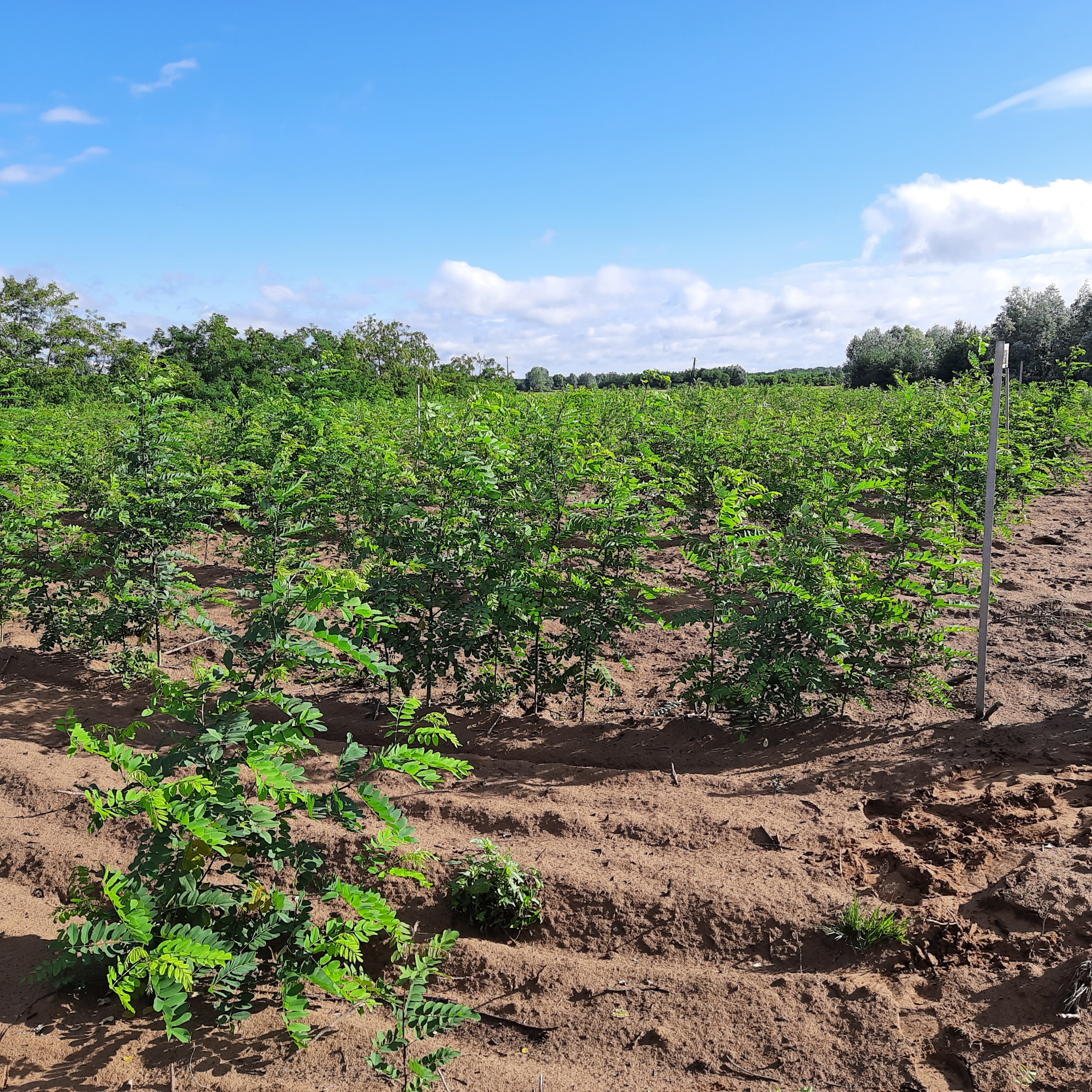 22. Kép, Csemetemagasságok alakulása a mintaterületen, 2023.08.07.
6. ábra Debrecen 369/A erdőrészlet mintaterület akác magassági növekedés vizsgálati eredményei 2023 június és augusztus hónapokban
Eredmények
A vizsgált paraméterek közötti kapcsolatok feltárása Pearson-féle korrelációs vizsgálattal.
2. Táblázat, Debrecen 369/A erdőrészlet mintaterület vizsgált paraméterei közötti összefüggések vizsgálata, 2023
Következtetések, javaslatok
A Dél-Nyírség kistáj fokozottan érzékenyen reagál az időjárási körülmények megváltozására, a gyenge termékenységű, erősen savanyú homoktalajokon végzett erdőfelújítások feltételei láthatóan kedvezőtlenné váltak napjainkra, a hagyományos talajelőkészítési eljárások önmagukban nem minden esetben képesek garantálni a megfelelő csemetefejlődést.
A talajelőkészítés hatására kialakult humusztartalom csökkenés az ültetési mélységben kedvezőtlen az ültetendő facsemeték életben maradási esélyei szempontjából ( lsd. KONTROLL), a szervesanyag utánpótlásának hatása nyár végére (augusztus) közepesen szoros kapcsolatot mutatott a magassági növekedéssel.
A felvehető tápanyagkészlet bővítése (pl. foszfor) a tenyészidőszak folyamán jelentősen befolyásolták az akác növekedési eredményeket, az alternatív talajjavítási folyamatok (pl. kémhatás emelkedés) szintén kedvező, pozitív irányú kapcsolatot mutatott a növekedési eréllyel (káliumkészlet mobilizálódása).
A talajtermékenység megőrzését és javítását szolgáló célzott kutatások és beavatkozások (víz- és tápanyagszolgáltató képesség javítása) alkalmazása elkerülhetetlenné válnak a térségben az erdőfelújítások sikeres elvégzéséhez a jövőben.
Irodalomjegyzék
Christin, C. – Peter, B. – Maik, V. – Dirk, L. – Hans, P. (2018): Key drivers of competition and growth partitioning among Robinia pseudoacacia L. trees, Forest Ecology and Management, Volume 430, ISSN 0378-1127, pp. 86-93. 
Führer, E. - Gálos, B. - Rasztovics, E. - Jagodics, A. - Mátyás, Cs. (2017): Erdészeti klímaosztályok területének változása. Erdészeti Lapok, 2017, pp. 174-177.
Kádár, I. - Szemes I. (1994): A nyírlugosi tartamkísérlet 30 éve, MTA Talajtani és Agrárkémiai Kut. Int. Budapest, pp. 9-36., 227-230. 
Kocsis, I. - László, Z. - Sándor, Zs. (2022): Increasing the fertility of arenosols in Nyírség in reforestations. In: 22nd World Congress of Soil Science: Poster book of abstracts, International Union of Soil Sciences (IUSS), British Society of Soil Science, Glasgow.
Makádi, M. – Kátai, J. – Zsuposné, O. Á. (2012): Nyírségi Homoktalajok termékenységének megőrzése és fenntartása. Debreceni Egyetem AGTC, pp. 7-159.
Mezősi, G. (2015): Magyarország természetföldrajza, Akadémia Kiadó Zrt., Budapest, p. 394.
MSZ 20135:1999. A talaj oldható tápanyagelem-tartalmának meghatározása. Magyar Szabvány Egyesület: Budapest, Magyarország. (Determination of the soluble nutrient element content of the soil. (in Hungarian). Hungarian Standard Association: Budapest, Hungary).
MSZ-08-0210:1977. Talajok szervesszén-tartalmának vizsgálata. Magyar Szabvány Egyesület: Budapest, Magyarország. (Testing organic carbon content in soils (in Hungarian). Hungarian Standard Association: Budapest, Hungary).
MSZ-08-0458:1980. Talajok összes nitrogéntartalmának meghatározása. Magyar Szabvány Egyesület: Budapest, Magyarország. (Determination of total nitrogen content in soils (in Hungarian). Hungarian Standard Association: Budapest, Hungary).
Szemerédy M. (2007): Az erdőspuszták parkerdei, Nyomdaipari Szolgáltató Kft. Debrecen, pp. 175.
Tóth, R. – Pocsaji, Gy. – Halmos, Z. (2018): Változó környezet, változó lehetőségek az akác gazdálkodásben a Nyírerdő Zrt. – nél, Alföldi Erdőkért Egyesület Kutatói Nap Tudományos Eredmények a Gyakorlatban, Lakitelek 2018, ISBN 978-615-80594-2-8.
Köszönöm a megtisztelő figyelmet!
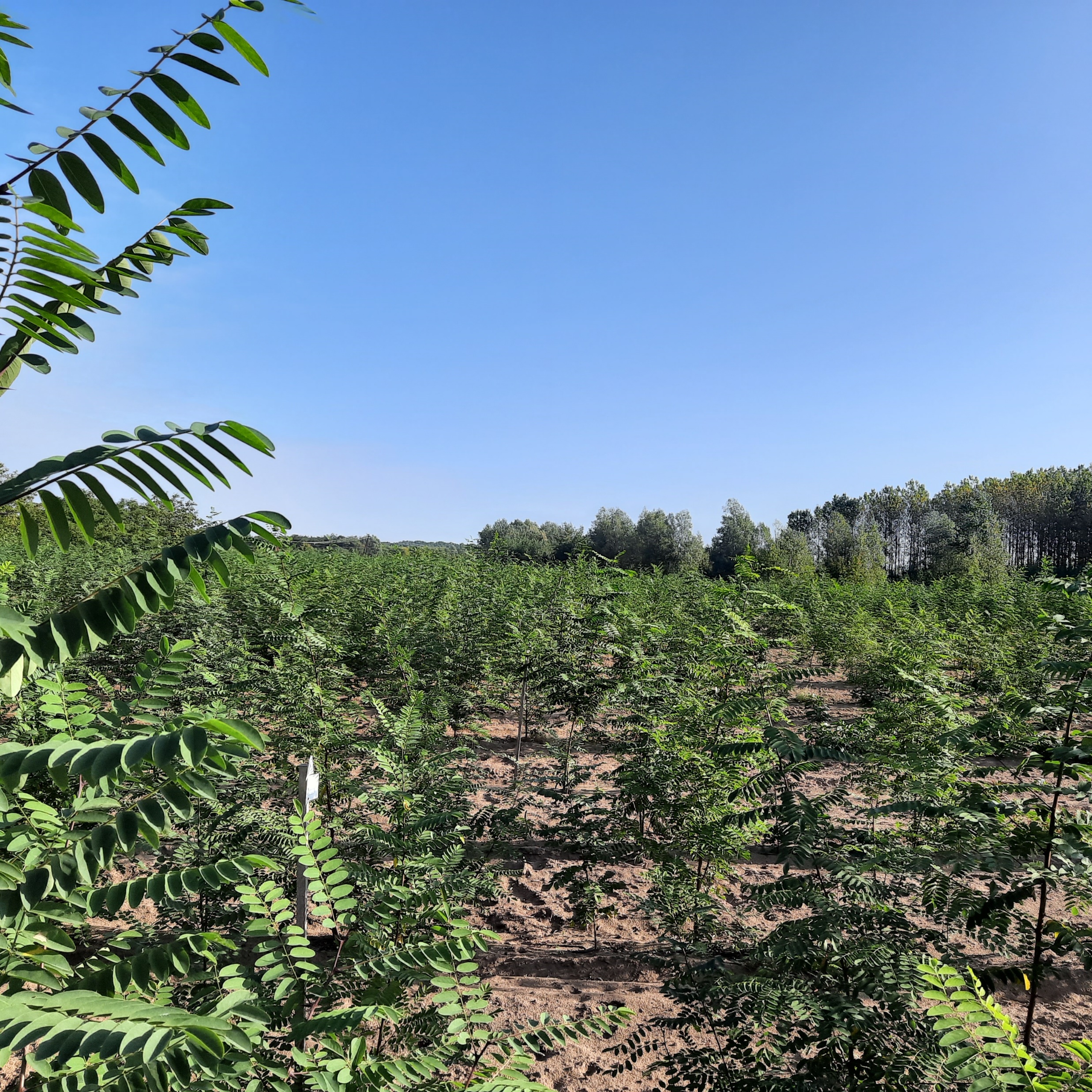 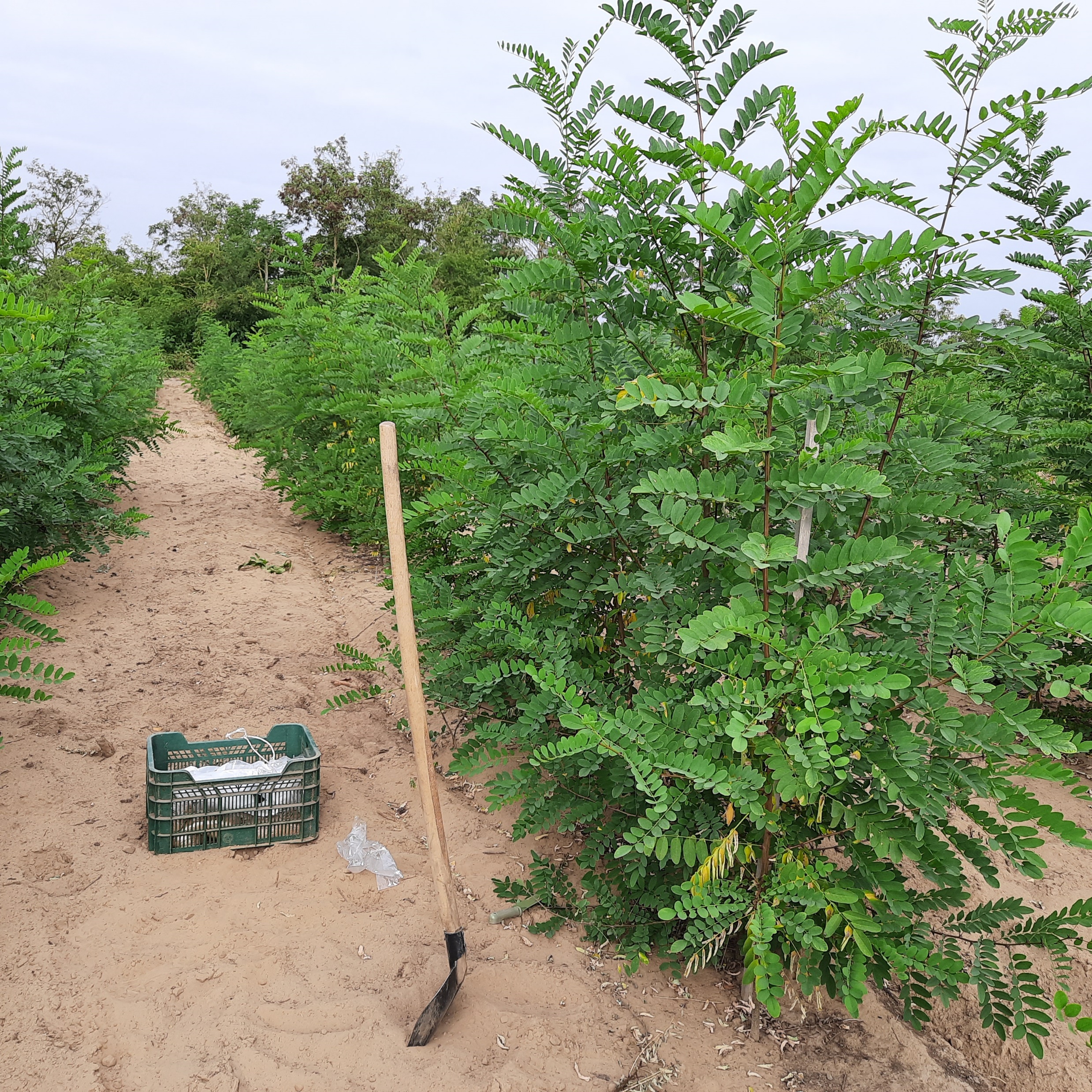 23. Kép, Debrecen 369/A erdőrészlet,
Fehér akác (Robinia pseudoacacia L.) Szabadföldi kisparcellás kísérlet (KKDI), BIOMASS SUPER KOMPOSZT kezelés

Debrecen-Haláp, 2023. október 2.
Fotó: Kocsis István Attila
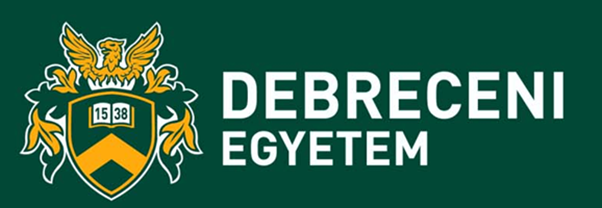 24. Kép, Debrecen  369/ A erdőrészlet kezelésmentes területrész
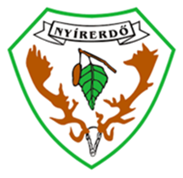 E-mail: kocsis.istvanattila@agr.unideb.hu